Соедини 	изображение Курска на старинной фотографии с современным изображением. Что ты знаешь об этих объектах?
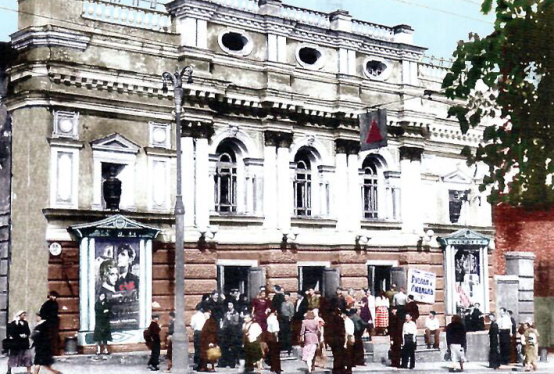 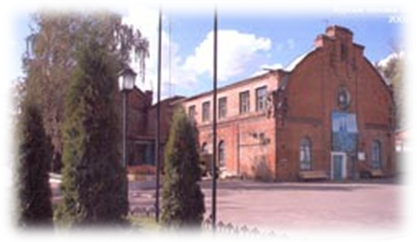 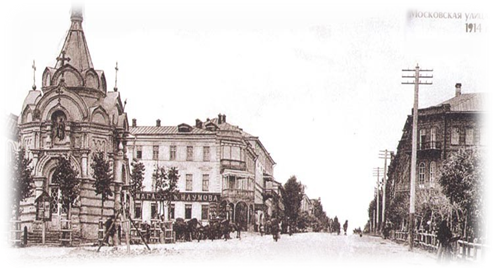 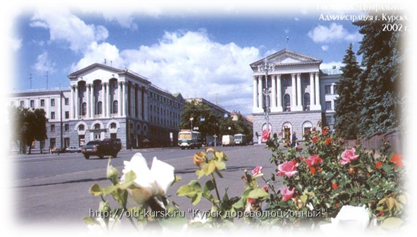 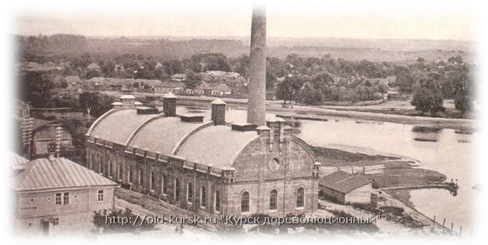 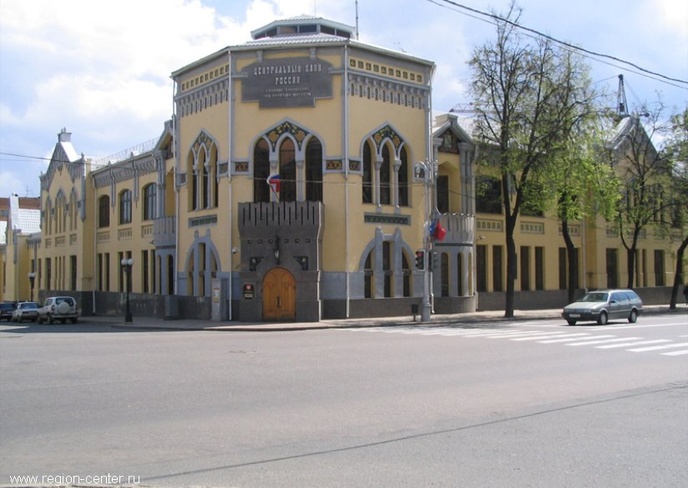 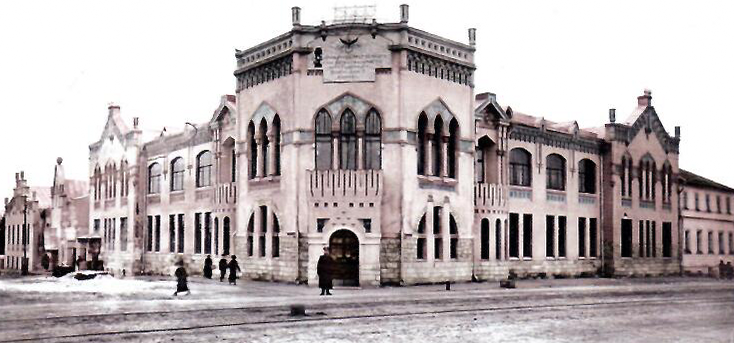 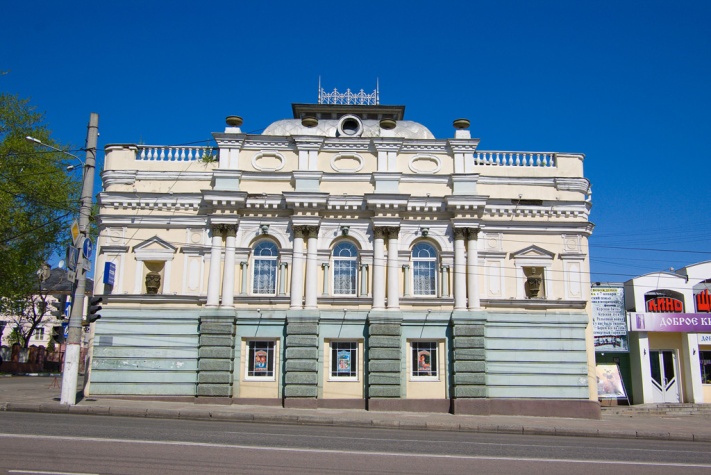 1